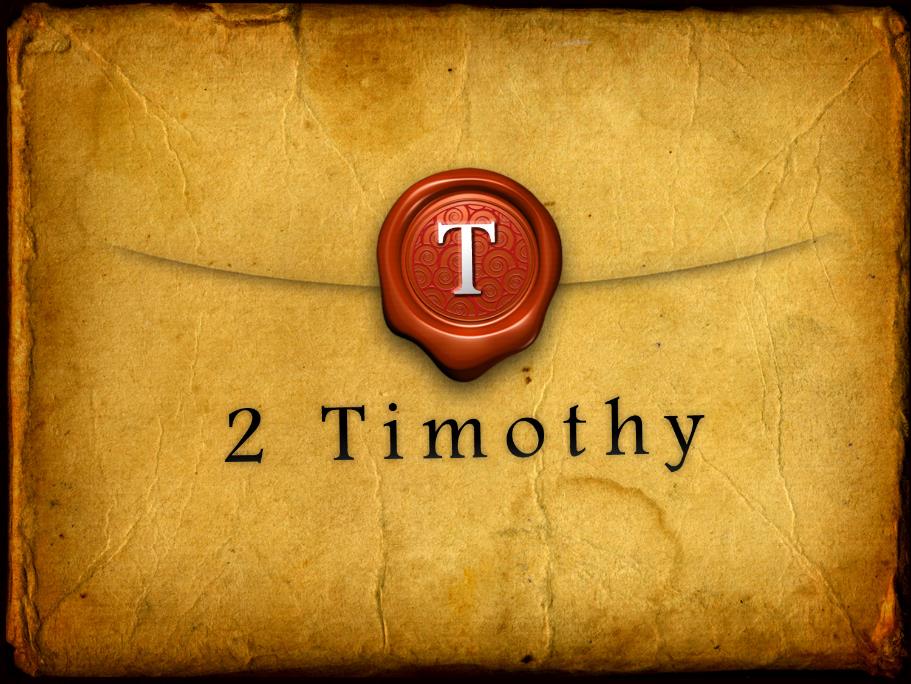 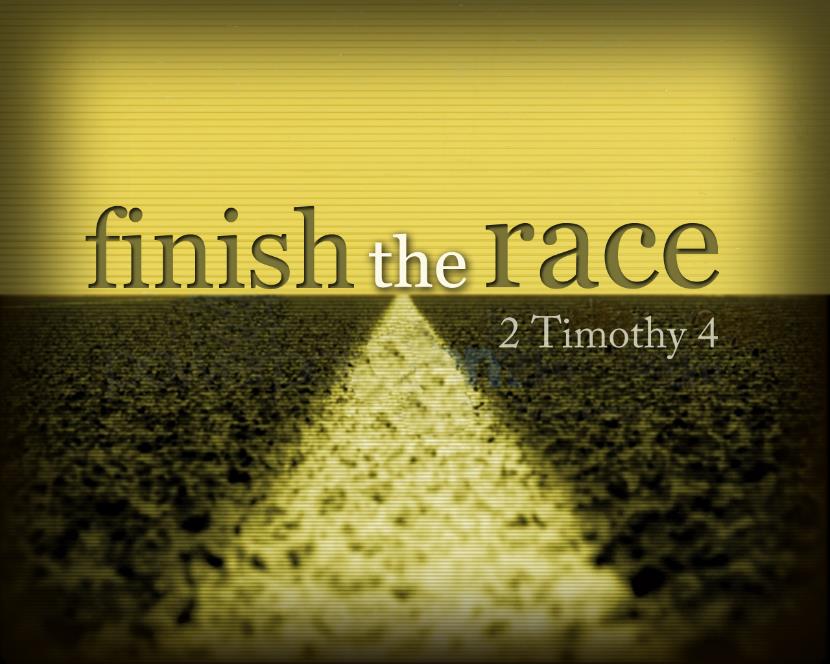 2 Timothy Introduction
The Call to Christian Perseverance
Answering Nine Questions
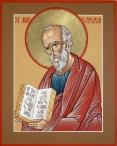 Who wrote it? – Paul
What do we know about the author? – An Apostle
To whom was it written? – Timothy
When was it written? - A.D. 67
Where was it written from? – Rome
Why was it written? – Timothy’s timidity
What is it about? – Perseverance
What is inside (outline)? – 4 part outline
What makes the book different? – Paul’s final word
Four Part Structure
General call to faithful endurance in the ministry (chapter 1)
Ten metaphors describing what faithful endurance looks like (chapter 2)
What to do in the midst of the coming apostasy (3:1–4:8)
How God met six needs in Paul’s life (4:9-22)
Four Part Structure
General call to faithful endurance in the ministry (chapter 1)
Ten metaphors describing what faithful endurance looks like (chapter 2)
What to do in the midst of the coming apostasy (3:1–4:8)
How God met six needs in Paul’s life (4:9-22)
Four Part Structure
General call to faithful endurance in the ministry (chapter 1)
Ten metaphors describing what faithful endurance looks like (chapter 2)
What to do in the midst of the coming apostasy (3:1–4:8)
How God met six needs in Paul’s life (4:9-22)
2 Timothy 2
Ten Metaphors Illustrating Endurance
Ten Metaphors
Teacher (2:2)
Soldier (2:3-4)
Athlete (2:5) 
Farmer (2:6)
Christ (2:7-8)
Paul (2:9-10)
Trustworthy statement (2:11-13)
Workman (2:14-18)
Vessel (2:19-23)
Servant (2:24-26)
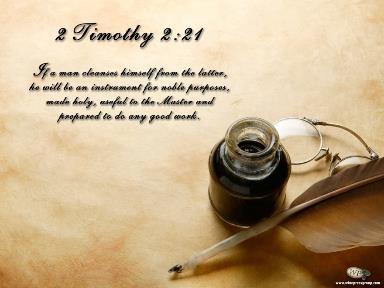 Four Part Structure
General call to faithful endurance in the ministry (chapter 1)
Ten metaphors describing what faithful endurance looks like (chapter 2)
What to do in the midst of the coming apostasy (3:1–4:8)
How God met six needs in Paul’s life (4:9-22)
Definition of Apostasy
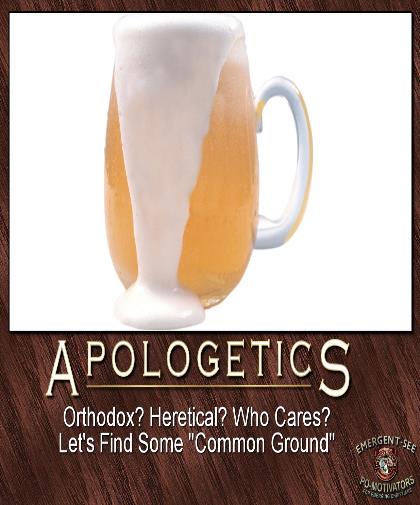 apos = away from
histēmi = to stand
Apostasy = to stand away from
Apostasy = a departure from known (or previously embraced) truth
Apostasy  (3:1‒4:8)
The Apostasy (3:1-9)
The evil (3:1-7)
The examples (3:8-9)
The Antidote (3:10‒4:8)
Paul’s example (3:10-13)
Preach the Word (3:14‒4:8)
Apostasy  (3:1‒4:8)
The Apostasy (3:1-9)
The evil (3:1-7)
The examples (3:8-9)
The Antidote (3:10‒4:8)
Paul’s example (3:10-13)
Preach the Word (3:14‒4:8)
Apostasy  (3:1‒4:8)
The Apostasy (3:1-9)
The evil (3:1-7)
The examples (3:8-9)
The Antidote (3:10‒4:8)
Paul’s example (3:10-13)
Preach the Word (3:14‒4:8)
Apostasy  (3:1‒4:8)
The Apostasy (3:1-9)
The evil (3:1-7)
The examples (3:8-9)
The Antidote (3:10‒4:8)
Paul’s example (3:10-13)
Preach the Word (3:14‒4:8)
Apostasy  (3:1‒4:8)
The Apostasy (3:1-9)
The evil (3:1-7)
The examples (3:8-9)
The Antidote (3:10‒4:8)
Paul’s example (3:10-13)
Preach the Word (3:14‒4:8)
Apostasy  (3:1‒4:8)
The Apostasy (3:1-9)
The evil (3:1-7)
The examples (3:8-9)
The Antidote (3:10‒4:8)
Paul’s example (3:10-13)
Preach the Word (3:14‒4:8)
B. Paul’ Example  (3:10-13)
Paul’s ministry (10a)
Paul’s character  (10b
Paul’s difficulties  (11-13)
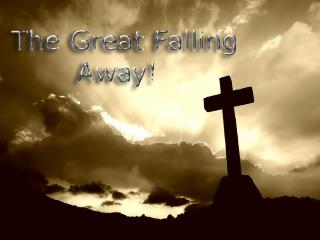 Apostasy  (3:1‒4:8)
The Apostasy (3:1-9)
The evil (3:1-7)
The examples (3:8-9)
The Antidote (3:10‒4:8)
Paul’s example (3:10-13)
Preach the Word (3:14‒4:8)
Emergent: Preaching
“At Solomon’s porch, sermons are not primarily about my extracting truth from the Bible to apply to people’s lives…So our sermons are not lessons that precisely define belief so much as they are stories that welcome our hopes and ideas and participation” (Italics added).
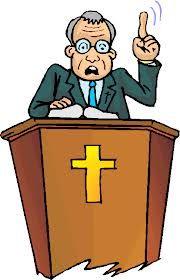 Doug Pagitt, cited in Oakland, 41-42.
Emergent: Preaching
“It isn’t about clever apologetics or careful exegetical or expository preaching… Emerging generations are hungering to experience  God in worship” (Italics added).
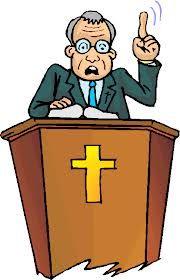 Dan Kimball, The Emerging Church, 116
Emergent: Preaching
“A spiritual Tsunami has hit postmodern culture. The wave will build without breaking for decades to come. The wave is this: People want to know God. They want less to know about God …they want new experiences, especially new experiences of the divine” (Italics added).
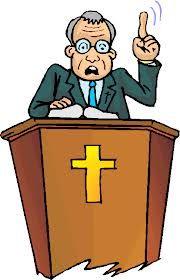 Leonard Sweet, Soul Tsunami, 420.
Emergent: Doctrine
“…something beyond a belief system or doctrinal array or even a practice. I mean an attitude–an attitude toward God and our neighbor and our mission that is passionate.”
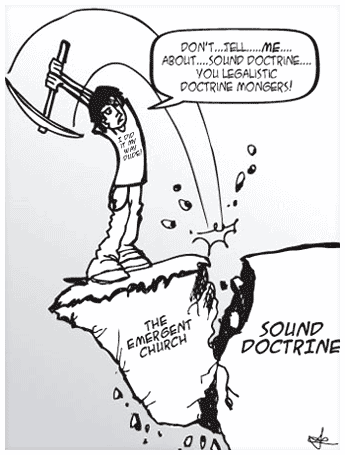 Brian McLaren, A Generous Orthodoxy, 117-18.
Emergent: Slogans
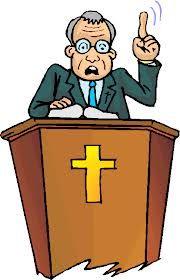 “Don’t give me doctrine, just give me Jesus.” 
“What really matters is Christ not creed.” 
“Devotion is important and not doctrine.” 
“What counts is our behavior, and not our beliefs.”
Most of these slogans were originally accumulated in Henry Holloman, “Prolegomena, Bibliology, and Theology (Part 1)” (unpublished class notes in TTH511 Theology I, Talbot Theological Seminary, Spring 1998), 9.
Emergent: GuruRick Warren
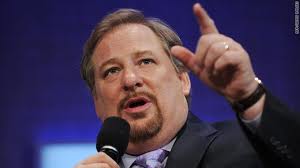 “God won’t ask you about your religious background or doctrinal views.”
“Jesus said our love for each other - not our doctrinal beliefs - is our greatest witness to the world.”
“Today many assume that spiritual maturity is measured by the amount of biblical information and doctrine you know.”
Purpose Driven Life 34, 124, 183
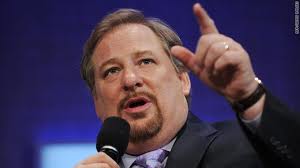 Emergent: GuruRick Warren
“The Bible is far more than a doctrinal guidebook.”
“The last thing many believers need today is to go to another Bible study. They already know far more than they are putting into practice.”
“My pastor has been in Daniel’s seventy weeks longer than Daniel was!”
Purpose Driven Life 186, 231; Purpose Driven Church 300
Biblical: Preaching
Biblical priority of preaching –Acts 2:42; 2 Tim 3:15–4:2; Matt 4:4; Neh 8; 2 Kgs 22
New dark ages?
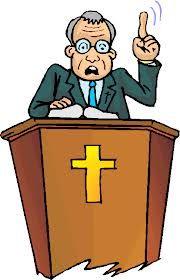 Emphasis of 2 Timothy
“By my count, there are twenty-seven explicit commands given in the body of this letter. In 27 words Paul tells pastors what to focus on. You have to be blind to miss the thrust of Paul's instructions here, because eighteen of those commands--fully two-thirds--have to do with the ministry of the Word.”
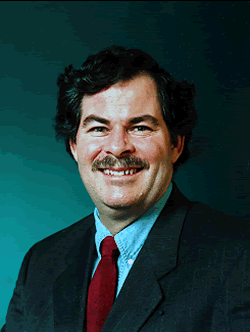 Daniel Wallace, “Crisis of the Word: A Message to Pastors or Would-be Pastors,” Conservative Theological Journal 1, no. 2 (August 1997): 108.
Preach the Word for Nine Reasons
Impact on Paul (2 Tim 3:14)
Impact on salvation (2 Tim 3:15)
Divine origin (2 Tim 3:16a)
Impact on sanctification (2 Tim 3:16b)
Impact on equipping (2 Tim 3:17)
Paul’s charge to Timothy (2 Tim 4:1a, 2)
Timothy’s evaluation at the Bema Seat (2 Tim 4:1b) 
Preference of men to avoid the word (2 Tim 4:3-4)
Need to complete Timothy’s ministry (2 Tim 4:5-8)
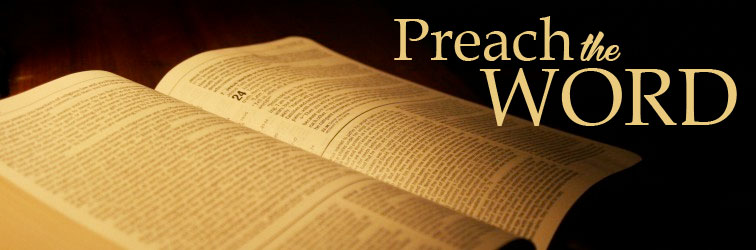 Preach the Word for Nine Reasons
Impact on Paul (2 Tim 3:14)
Impact on salvation (2 Tim 3:15)
Divine origin (2 Tim 3:16a)
Impact on sanctification (2 Tim 3:16b)
Impact on equipping (2 Tim 3:17)
Paul’s charge to Timothy (2 Tim 4:1a, 2)
Timothy’s evaluation at the Bema Seat (2 Tim 4:1b) 
Preference of men to avoid the word (2 Tim 4:3-4)
Need to complete Timothy’s ministry (2 Tim 4:5-8)
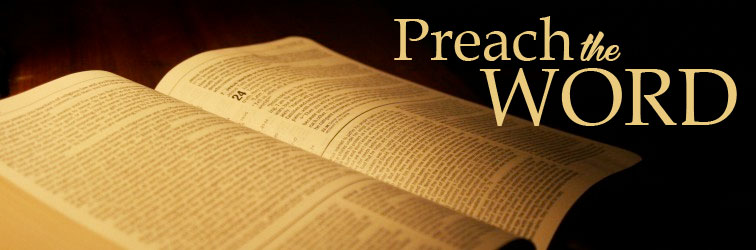 Preach the Word for Nine Reasons
Impact on Paul (2 Tim 3:14)
Impact on salvation (2 Tim 3:15)
Divine origin (2 Tim 3:16a)
Impact on sanctification (2 Tim 3:16b)
Impact on equipping (2 Tim 3:17)
Paul’s charge to Timothy (2 Tim 4:1a, 2)
Timothy’s evaluation at the Bema Seat (2 Tim 4:1b) 
Preference of men to avoid the word (2 Tim 4:3-4)
Need to complete Timothy’s ministry (2 Tim 4:5-8)
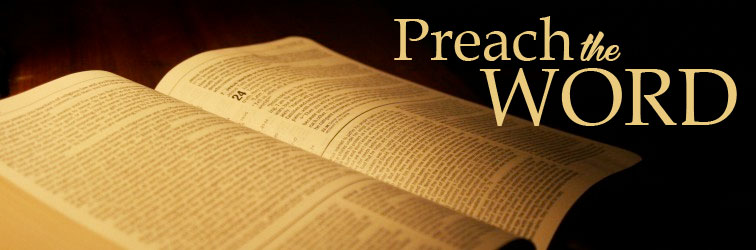 “Believe” Defined
pisteuō…“to believe,” also “to be persuaded of,” and hence, “to place confidence in, to trust,” signifies, in this sense of the word, reliance upon, not mere credence. It is most frequent in the writings of the apostle John, especially the Gospel. He does not use the noun…Of the writers of the Gospels…uses of the verb…John ninety-nine.
W. E. Vine, Merrill F. Unger, and William White, Vine's Complete Expository Dictionary of the Old and New Testament Words (Nashville: Nelson, 1996), 61.
Preach the Word for Nine Reasons
Impact on Paul (2 Tim 3:14)
Impact on salvation (2 Tim 3:15)
Divine origin (2 Tim 3:16a)
Impact on sanctification (2 Tim 3:16b)
Impact on equipping (2 Tim 3:17)
Paul’s charge to Timothy (2 Tim 4:1a, 2)
Timothy’s evaluation at the Bema Seat (2 Tim 4:1b) 
Preference of men to avoid the word (2 Tim 4:3-4)
Need to complete Timothy’s ministry (2 Tim 4:5-8)
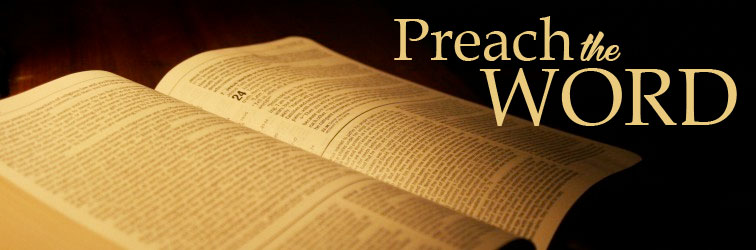 INSPIRATION OF SCRIPTURE2 Peter 2:20-21
Men Wrote as they were inspired by Holy Spirit “phero” = to carry  Acts 27:15,17
Opposite of Knowledge of False Teachers
Which is their own imagination
Jer. 23:16
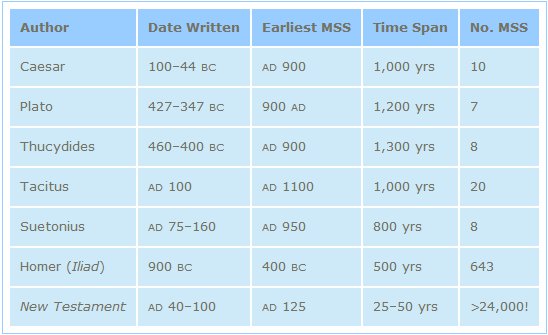 http://creationrevolution.com/2012/05/should-we-trust-the-bible/
Preach the Word for Nine Reasons
Impact on Paul (2 Tim 3:14)
Impact on salvation (2 Tim 3:15)
Divine origin (2 Tim 3:16a)
Impact on sanctification (2 Tim 3:16b)
Impact on equipping (2 Tim 3:17)
Paul’s charge to Timothy (2 Tim 4:1a, 2)
Timothy’s evaluation at the Bema Seat (2 Tim 4:1b) 
Preference of men to avoid the word (2 Tim 4:3-4)
Need to complete Timothy’s ministry (2 Tim 4:5-8)
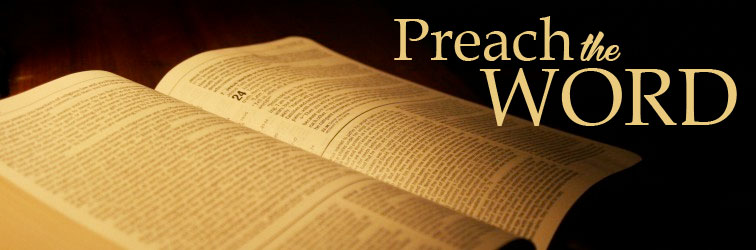 Preach the Word for Nine Reasons
Impact on Paul (2 Tim 3:14)
Impact on salvation (2 Tim 3:15)
Divine origin (2 Tim 3:16a)
Impact on sanctification (2 Tim 3:16b)
Impact on equipping (2 Tim 3:17)
Paul’s charge to Timothy (2 Tim 4:1a, 2)
Timothy’s evaluation at the Bema Seat (2 Tim 4:1b) 
Preference of men to avoid the word (2 Tim 4:3-4)
Need to complete Timothy’s ministry (2 Tim 4:5-8)
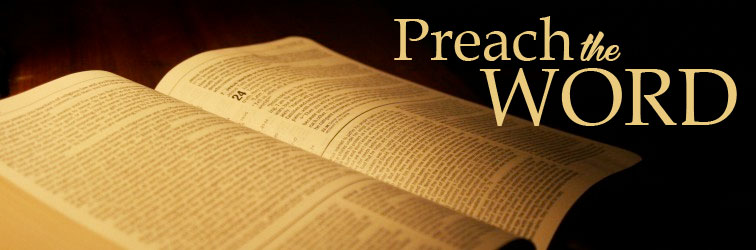 Preach the Word for Nine Reasons
Impact on Paul (2 Tim 3:14)
Impact on salvation (2 Tim 3:15)
Divine origin (2 Tim 3:16a)
Impact on sanctification (2 Tim 3:16b)
Impact on equipping (2 Tim 3:17)
Paul’s charge to Timothy (2 Tim 4:1a, 2)
Timothy’s evaluation at the Bema Seat (2 Tim 4:1b) 
Preference of men to avoid the word (2 Tim 4:3-4)
Need to complete Timothy’s ministry (2 Tim 4:5-8)
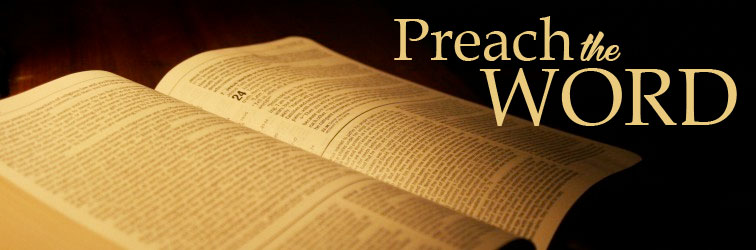 Preach the Word for Nine Reasons
Impact on Paul (2 Tim 3:14)
Impact on salvation (2 Tim 3:15)
Divine origin (2 Tim 3:16a)
Impact on sanctification (2 Tim 3:16b)
Impact on equipping (2 Tim 3:17)
Paul’s charge to Timothy (2 Tim 4:1a, 2)
Timothy’s evaluation at the Bema Seat (2 Tim 4:1b) 
Preference of men to avoid the word (2 Tim 4:3-4)
Need to complete Timothy’s ministry (2 Tim 4:5-8)
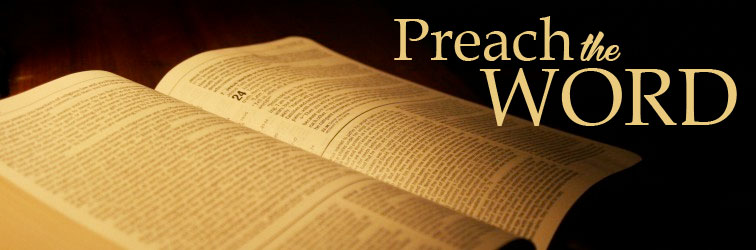 Preach the Word for Nine Reasons
Impact on Paul (2 Tim 3:14)
Impact on salvation (2 Tim 3:15)
Divine origin (2 Tim 3:16a)
Impact on sanctification (2 Tim 3:16b)
Impact on equipping (2 Tim 3:17)
Paul’s charge to Timothy (2 Tim 4:1a, 2)
Timothy’s evaluation at the Bema Seat (2 Tim 4:1b) 
Preference of men to avoid the word (2 Tim 4:3-4)
Need to complete Timothy’s ministry (2 Tim 4:5-8)
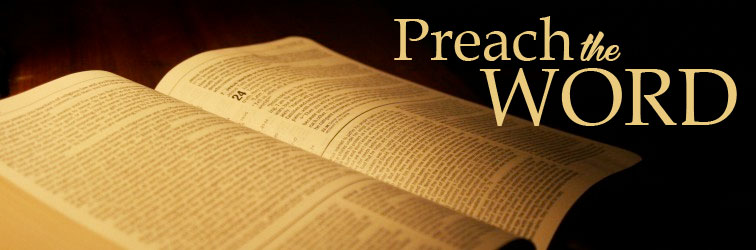 Preach the Word for Nine Reasons
Impact on Paul (2 Tim 3:14)
Impact on salvation (2 Tim 3:15)
Divine origin (2 Tim 3:16a)
Impact on sanctification (2 Tim 3:16b)
Impact on equipping (2 Tim 3:17)
Paul’s charge to Timothy (2 Tim 4:1a, 2)
Timothy’s evaluation at the Bema Seat (2 Tim 4:1b) 
Preference of men to avoid the word (2 Tim 4:3-4)
Need to complete Timothy’s ministry (2 Tim 4:5-8)
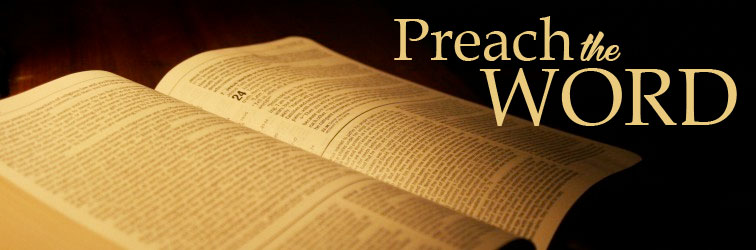 Conclusion
Preach the Word for Nine Reasons
Impact on Paul (2 Tim 3:14)
Impact on salvation (2 Tim 3:15)
Divine origin (2 Tim 3:16a)
Impact on sanctification (2 Tim 3:16b)
Impact on equipping (2 Tim 3:17)
Paul’s charge to Timothy (2 Tim 4:1a, 2)
Timothy’s evaluation at the Bema Seat (2 Tim 4:1b) 
Preference of men to avoid the word (2 Tim 4:3-4)
Need to complete Timothy’s ministry (2 Tim 4:5-8)
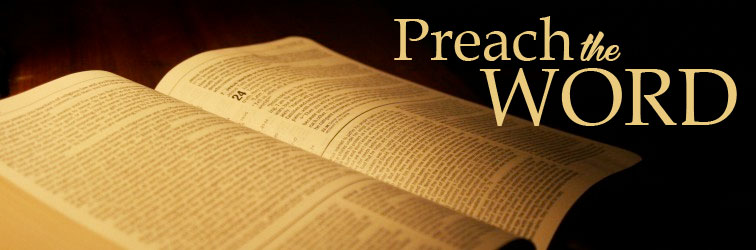 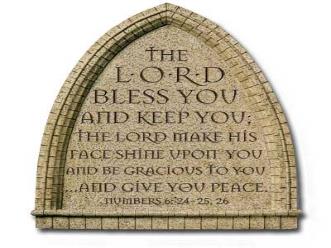 “The Lord bless you and keep you;  the Lord make his face shine on you and be gracious to you;  the Lord turn his face toward you and give you peace.” (NIV)
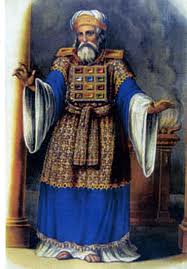